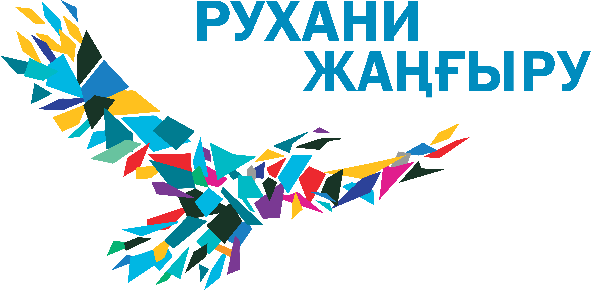 РЕАЛИЗАЦИЯ НОВЫХ СПЕЦПРОЕКТОВ ПРОГРАММЫ «РУХАНИ ЖАҢҒЫРУ» 
КАК ВЕКТОР  СОВРЕМЕННОГО ВОСПИТАНИЯ ДЕТЕЙ И МОЛОДЕЖИ
КӨКШЕТАУ - 2020
1
РЕАЛИЗАЦИЯ ПРОГРАММЫ 
«РУХАНИ ЖАҢҒЫРУ» В СИСТЕМЕ ОБРАЗОВАНИЯ АКМОЛИНСКОЙ ОБЛАСТИ
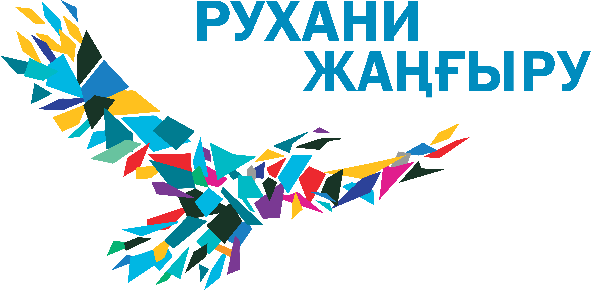 2017  -
     2020
5000
мероприятий районного, городского, областного уровней
120 тыс.
школьников и студентов приняли участие в мероприятиях
230
музеев ведут краеведческую работу в школах и колледжах области
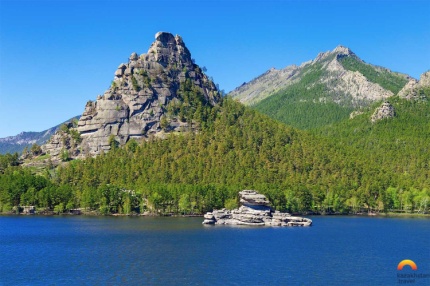 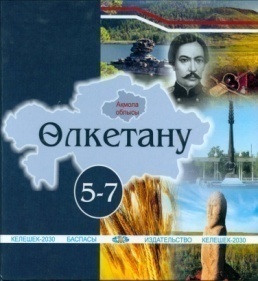 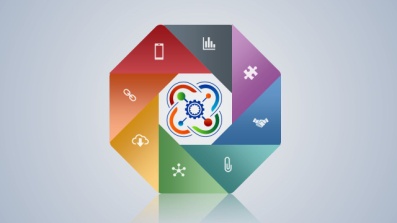 Разработан и введен в образовательный процесс учебник «Өлкетану»
Организованы сакральные туры  для школьников Акмолинской области, Казахстана  и Российской Федерации
Открыты 2 технопарка, IT-центр,  555 IT-классов, 151 полнокомплектный кабинет робототехники
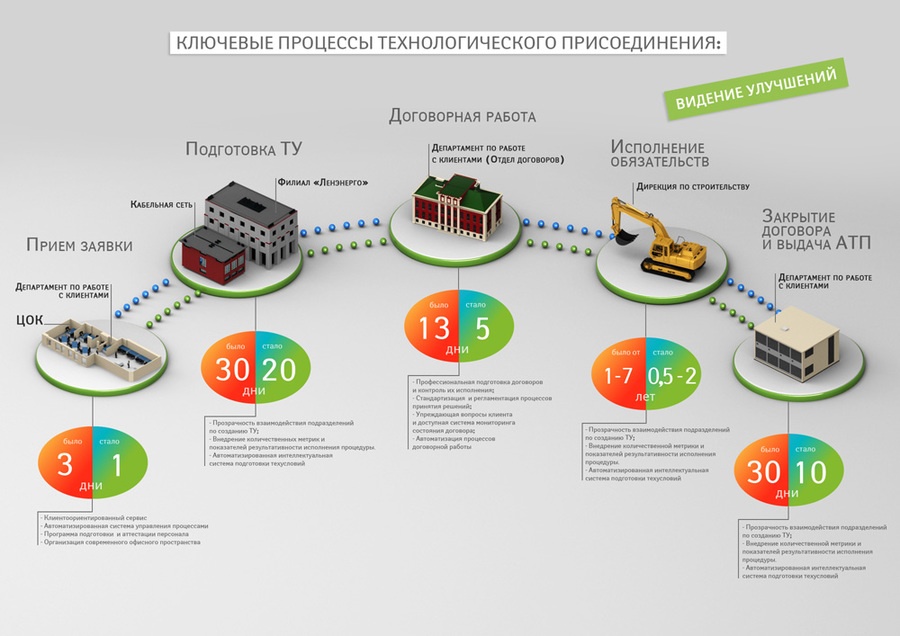 Организации образования Акмолинской области
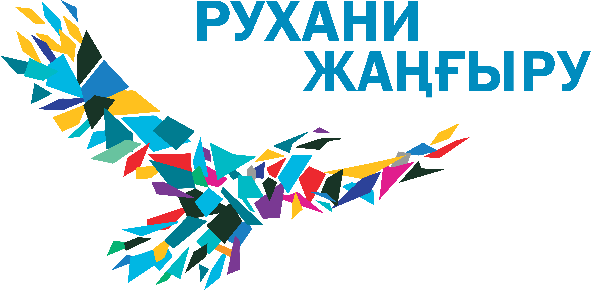 ВУЗы
школы
колледжи
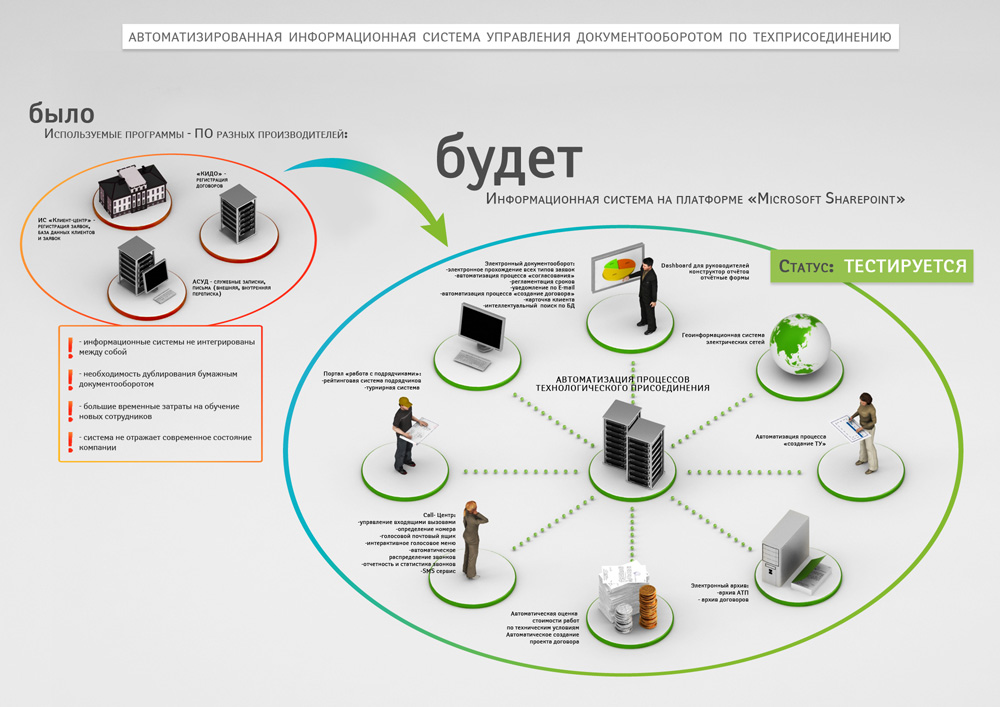 Организации дополнительного образования
Учебно-методические центры
3
555
32
4
56
Экологиялық ағарту
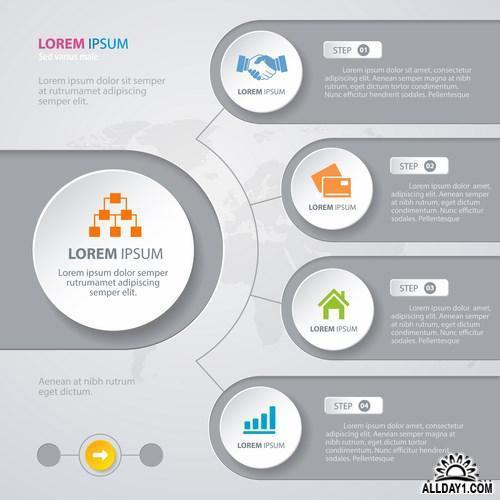 500
школьников
Обучено основам волонтерской деятельности
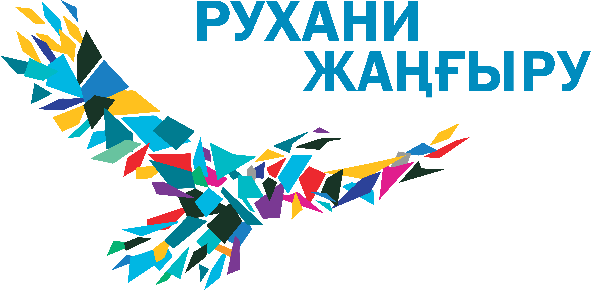 Экологических выхода
4
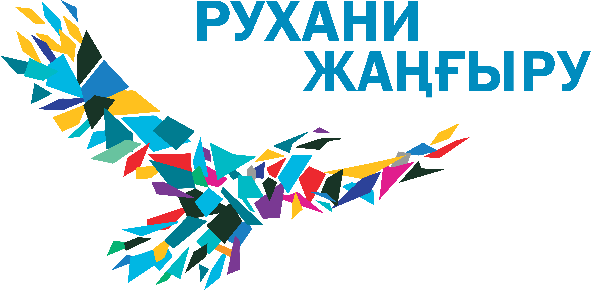 Туған өлке қамқорлық
300
10 тыс.
900 бригад по озеленению, 160 школьных лесничеств, 75 бригад юных экологов
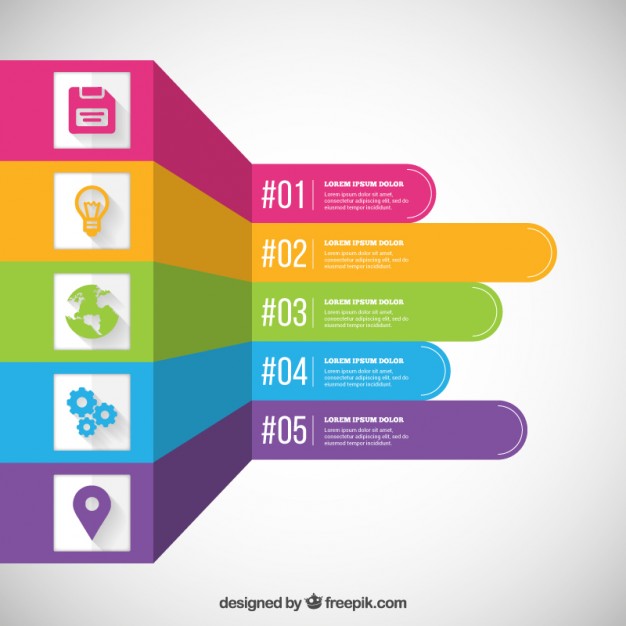 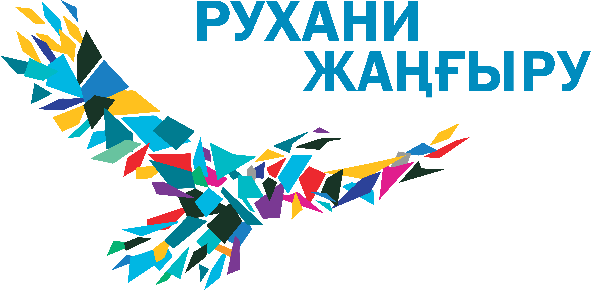 Дәстүр мен ғұрып
54 студии ДПИ
1453 школьника вовлечены  ДПИ
23  Клуба “Абай әлемі”
15 студий носят названия «НАРОДНЫЙ»
2 тыс. школьников учавствуют в поэтических конкурсах
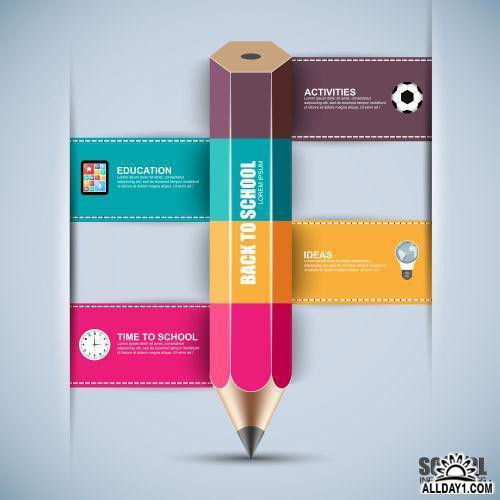 Үнем – коғам куаты
11085 вовлечены в общественно-полезную деятельность
32 волонтерских отряда колледжей
400 акций проведено студентами и школьниками
Кұқыктық мәдениет
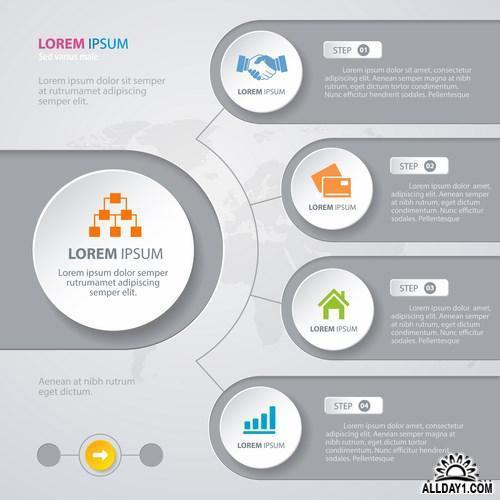 Добровольных школьных клубов
“Адал ұрпақ”
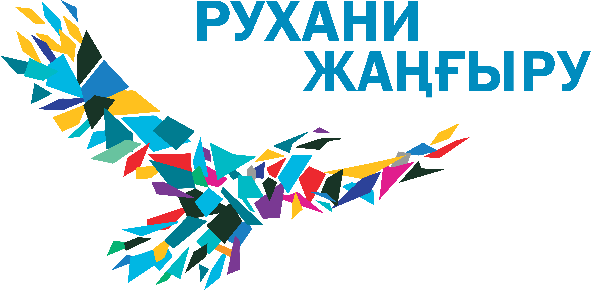 555
Клуба “Саналы ұрпақ”
32
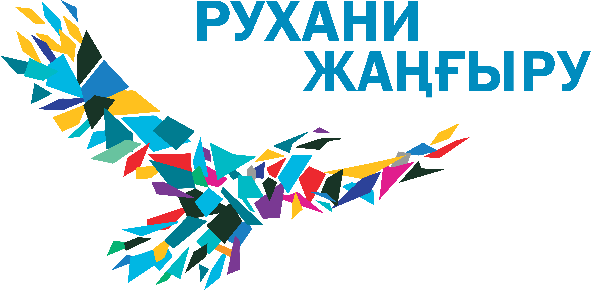 Онлайн-мероприятий
300
57 тыс.
школьников и студентов в движение добропорядочности
Спецпроект «Еңбек-елдің мұраты»
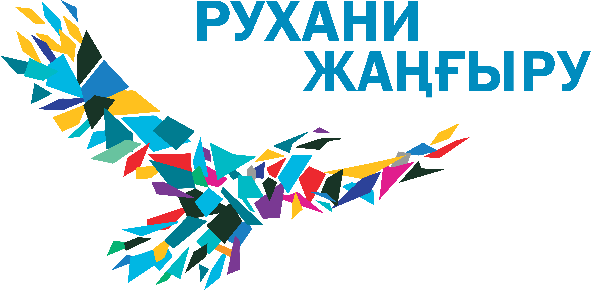 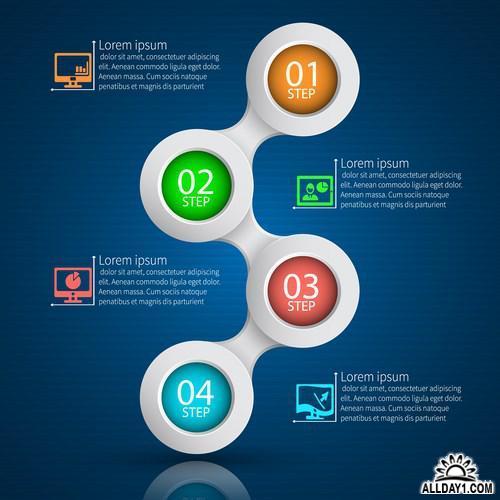 Реализация проекта “Мир профессий”
3 года
28
Кабинеты профориентации
Форум “Открываем мир профессий”
3
18
Стартапов школьников имеют прикладное значение
3 вопрос. Организация осенних каникул
Календарно-тематическое планирование осенних каникул